স্বাগতম
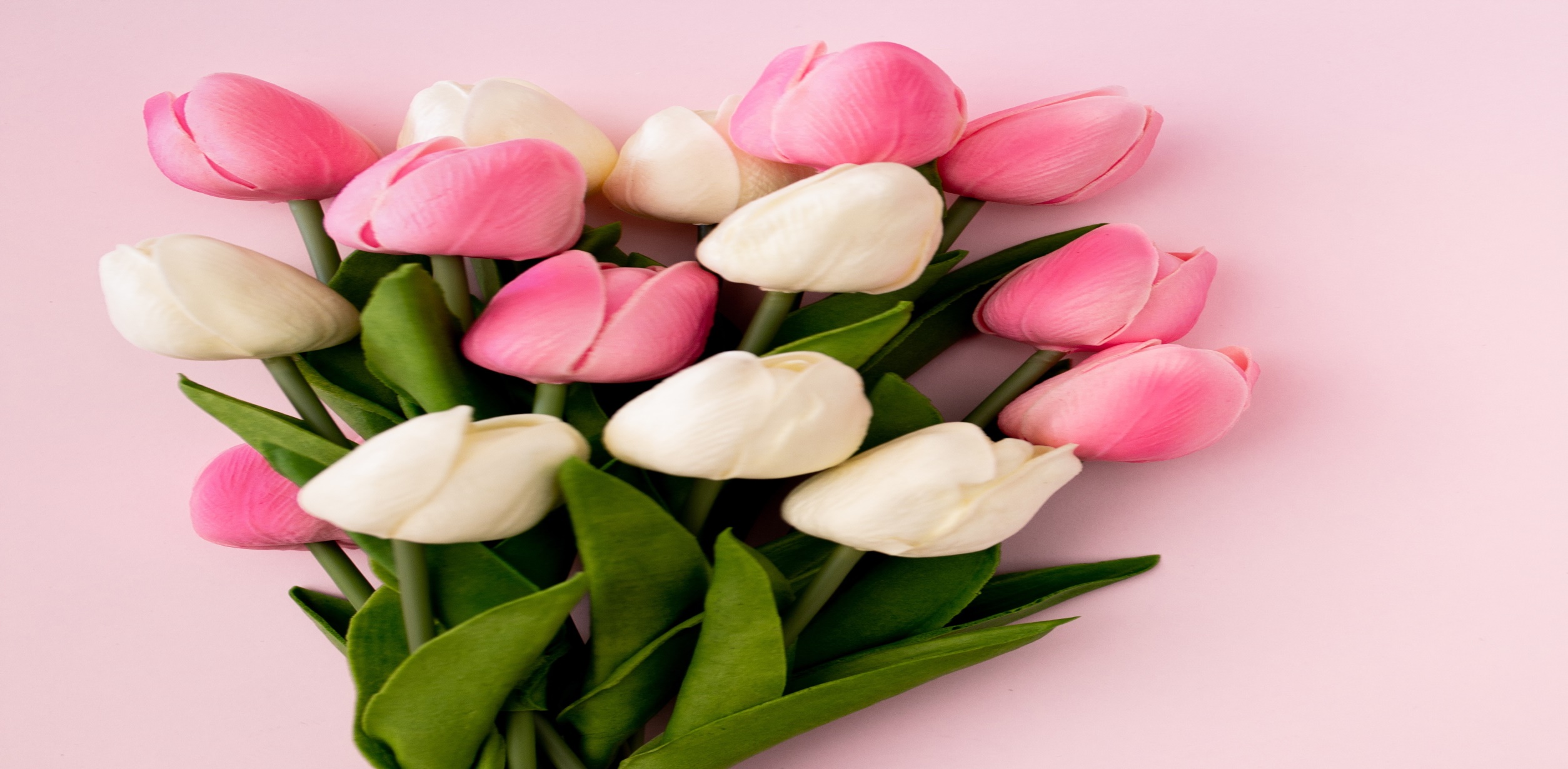 নাসরিন নাহারসহকারি শিক্ষকসরকারি গৈলা মডেল মাধ্যমিক বিদ্যালয়আগৈলঝাড়া,বরিশাল।
নবম শ্রেণিবিষয়ঃবিজ্ঞানঅধ্যায়ঃ১মউন্নততর জীবন ধারা
শিখন ফল
১।খাদ্য উপাদান ও আদর্শ খাদ্য পিরামিড ব্যাখ্যা করতে পারবে২।খাদ্য সংরক্ষণের প্রয়োজনীয়তা বর্ণনা করতে পারবে।৩।স্বাস্থ্য রক্ষায় প্রাকৃতিক খাদ্য এবং এর অভাব জনিত প্রতিক্রিয়া ব্যাখ্যা করতে পারবে।
নিচের ছকটি লক্ষ্য করঃ
আমরা এখন খাদ্যের উপাদান সম্পর্কে জানব।
১।শর্করা বা কার্বোহাইড্রেটঃ
শর্করা মানুষের প্রধান খাদ্য।কার্বন,হাইড্রোজেন এবং অক্সিজেন নিয়ে
শর্করা গঠিত।এটা আমাদের শরীরে কর্মক্ষ্মতা বৃদ্ধি করে এবং তাপশক্তি উৎপাদন করে। 
আমরা দুটো উৎস থেকে শর্করা পেয়ে থাকি।ক)উদ্ভিজ্জ উৎস ওখ)প্রাণিজ  উৎস। 

২।আমিষ বা প্রোটিনঃ
কার্বন,হাইড্রোজেন,অক্সিজেনএবংনাইট্রোজেন এই চারটি মৌলের সমন্বয়ে তৈরী হয়।
মানুষের শরীরে ৮টি অপরিহার্য এমাইনো এসিডসহ ২০ ধরণের এমাইনোএসিড আছে।এই এমাইনোএসিড হচ্ছে আমিষ গঠনের একক।
৩।স্নেহ পদার্থ বা লিপিডঃ*ফ্যাটিএসিড এবং গ্লিসারলের সমন্বয়ে স্নেহ গঠিত হয়।উৎস অনুযায়ী স্নেহ পদার্থ দুই প্রকার। যেমনঃ ক)প্রানিজ স্নেহ এবং খ)উদ্ভিজ্জ স্নেহ।৪।খাদ্যাপ্রান বা ভিটামিনঃ*খাদ্যে পরিমান মতো শর্করা,আমিষ এবং স্নেহ পদার্থ থাকার পরেও জীবের স্বাভাবিক বৃদ্ধি এবং পুস্টির জন্য বিশেষ এক ধরনের খাদ্য উপাদানেরর প্রয়োজন হয়। ঐ খাদ্যউপাদানকে ভিটামিন বলে। যেমন-ভিটামিন  -A,B,C,D,E এবং K.
৫।খনিজ পদার্থঃ
*খনিজ পদার্থ প্রধানত কোষ গঠনে সাহায্য করে। প্রাণীরা প্রধানত উদ্ভিজ্জ খাদ্য এবং পানীয়জলের মাধ্যমে দেহে খনিজ পদার্থের চাহিদা পূরণ করে। শরীরের প্রয়োজনীয় কয়েকটি  খনিজ পদার্থ হলো লৌহ, ক্যালসিয়াম,ফসফরাস ইত্যাদি।

৬।পানিঃ
*দেহের প্রধান উপাদান হলো পানি।আমাদের দৈহিক ওজনের প্রায় ৬০%-৭৫% হচ্ছে পানি। দেহ কোষ গঠন এবং দেহের সকল শারীরবৃত্তীয় কাজ সম্পন্ন করার জন্য পানি অপরিহার্য।
মুল্যায়ন
১।খাদ্যের উপাদান কয়টি ও কী কী?
২।শর্করা কী কী মৌল নিয়ে গঠিত?
৩।আমিষের মৌল চারটির নাম কি?
৪।ভিটামিন কাকে বলে?
৫।খনিজ শরীরে কি কাজে লাগে?
বাড়ির কাজ
খাদ্যের প্রত্যেকটি উপাদান শরীরের জন্য গুরুত্বপূর্ন- কথাটির তাৎপর্য ব্যাখ্যা কর।
ধন্যবাদ